PROJECT MANAGEMENT MILESTONE CHART TEMPLATE
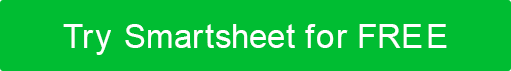 MILESTONE 1
MILESTONE 2
MILESTONE 3
MILESTONE 4
MILESTONE 5
MILESTONE 6
MILESTONE 7
MILESTONE 8
MILESTONE 9
MILESTONE 10
MILESTONE 11
Description
Description
Description
Description
Description
Description
Description
Description
Description
Description
Description
PROJECT PREP
1
2
3
4
5
6
7
8
9
10
11
DUE DATE
DUE DATE
DUE DATE
DUE DATE
DUE DATE
DUE DATE
DUE DATE
DUE DATE
DUE DATE
DUE DATE
DUE DATE
00/00/0000
00/00/0000
00/00/0000
00/00/0000
00/00/0000
00/00/0000
00/00/0000
00/00/0000
00/00/0000
00/00/0000
00/00/0000
PROJECT COMPLETE
PROJECT MANAGEMENT MILESTONE CHART EXAMPLE
MILESTONE 1
MILESTONE 2
MILESTONE 3
MILESTONE 4
MILESTONE 5
MILESTONE 6
MILESTONE 7
Stakeholder Approval
Financial Plan Approval
Share / Present Project to Team Members
Assign Tasks
Beta Testing 1.0
Beta Testing 2.0
Launch
PROJECT PREP
1
2
3
4
5
6
7
DUE DATE
DUE DATE
DUE DATE
DUE DATE
DUE DATE
DUE DATE
DUE DATE
00/00/0000
00/00/0000
00/00/0000
00/00/0000
00/00/0000
00/00/0000
00/00/0000
PROJECT COMPLETE